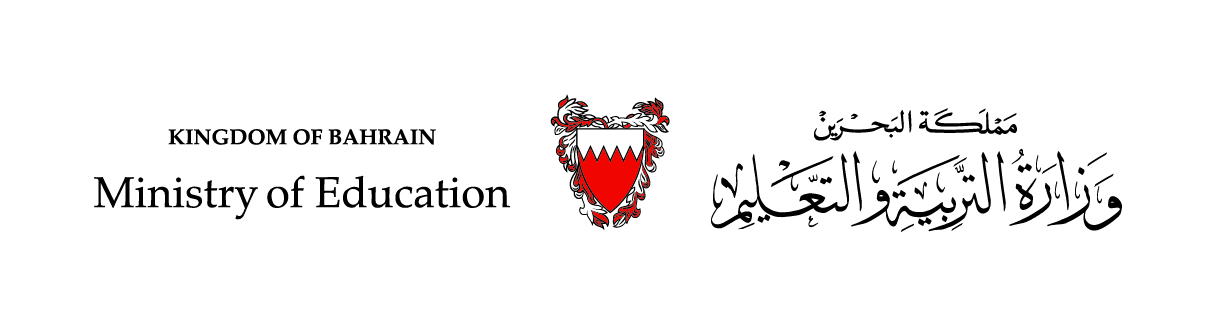 وزارة التربية والتعليم –الفصل الدراسي الثاني 2020-2021م
Accounting 1                                                                         Analyzing and Journalizing Transactions                                                                        Acc. 111
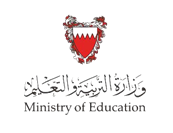 Analyzing and Journalizing Transactions
Learning Objectives
2.
1.
Identify the basic steps in the recording process.
Explain the purpose of the general journal.
By the end of this lesson, the student should be able to:
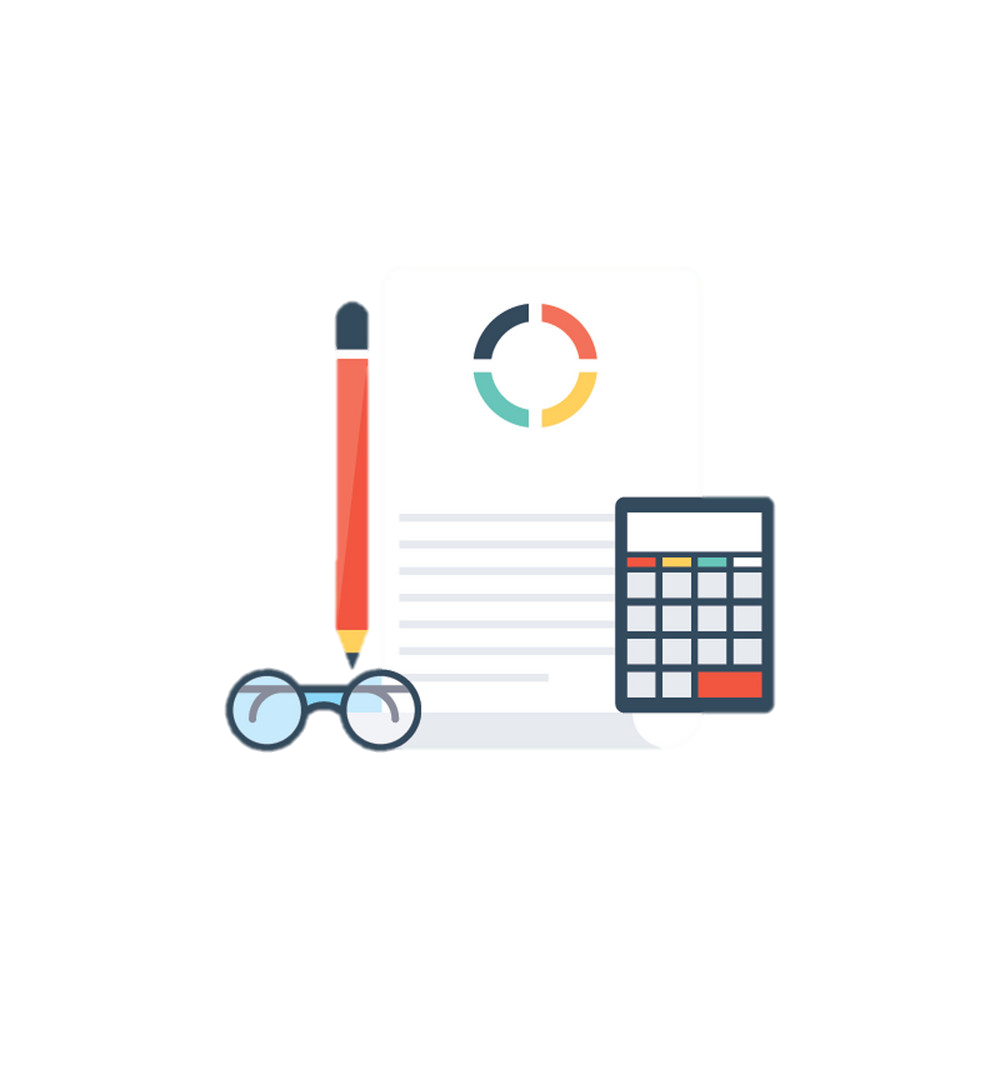 وزارة التربية والتعليم –الفصل الدراسي الثاني 2020-2021م
Accounting 1                                                                         Analyzing and Journalizing Transactions                                                                        Acc. 111
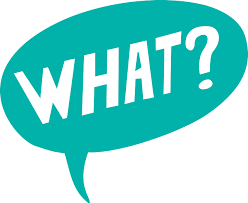 Identification of Business Documents
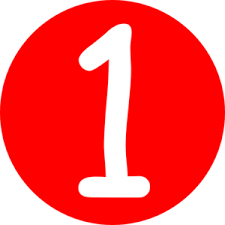 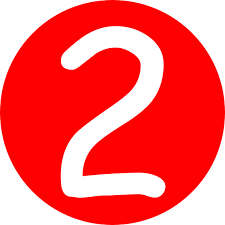 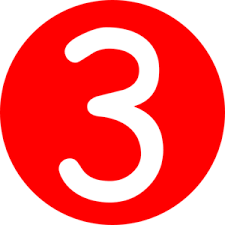 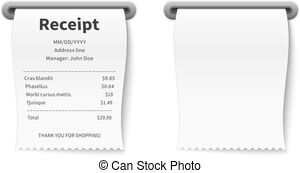 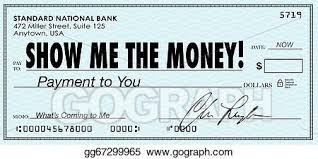 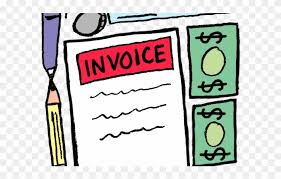 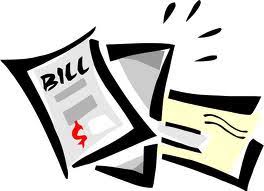 Invoice/Bill
Receipt
Cheque
Purchases or Sales on credit
Cash
Cash
وزارة التربية والتعليم –الفصل الدراسي الثاني 2020-2021م
Accounting 1                                                                         Analyzing and Journalizing Transactions                                                                        Acc. 111
DEBIT
CREDIT
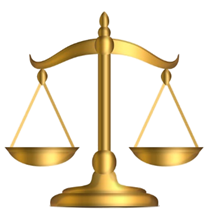 Recording of Business Transactions in the General Journal
What is the general journal?
General journal layout
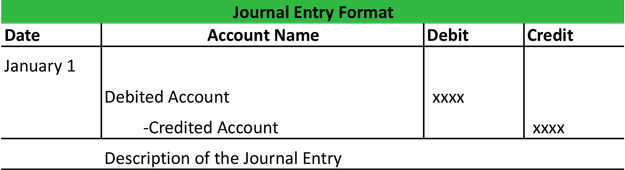 وزارة التربية والتعليم –الفصل الدراسي الثاني 2020-2021م
+ Assets Debit
Accounting 1                                                                         Analyzing and Journalizing Transactions                                                                        Acc. 111
Assets
Invested=Deposited=Contributed
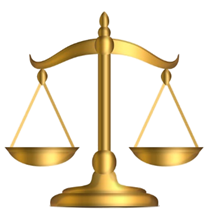 Example 1
+ Capital Credit
Capital
CREDIT
DEBIT
A) Investment of Aseets
On March, 1 2020, Abdulla invested cash for BD50,000 and equipment for BD10,000 in the business. It was recorded in the general journal:
وزارة التربية والتعليم –الفصل الدراسي الثاني 2020-2021م
Accounting 1                                                                         Analyzing and Journal Transactions                                                                        Acc. 111
Assets
+ Assets Debit
Purchased (Bought) Assets
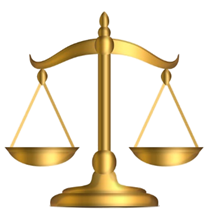 Example 2
- Cash Credit
Cash
DEBIT
CREDIT
On Credit
+ Liability Credit
B) Purchases Assets
On March, 3 2020, Abdulla’s Company purchased equipment for BD3000 cash. It was recorded in the general journal:
وزارة التربية والتعليم –الفصل الدراسي الثاني 2020-2021م
Accounting 1                                                                         Analyzing and Journalizing Transactions                                                                        Acc. 111
Example 3
On March, 6 2020, Abdulla’s Company purchased supplies BD2,000 on credit from Ahmed Est. It was recorded in the general journal:
On March, 8 2020, Abdulla’s Company purchased machine for BD12,000 from Fahad Est. paid cash BD7,000 and balance on account. It was recorded in the general journal:
وزارة التربية والتعليم –الفصل الدراسي الثاني 2020-2021م
Accounting 1                                                                         Analyzing and Journalizing Transactions                                                                        Acc. 111
- Liability
- Account Payable 
Debit
Paid=Issued Check to Creditor
Example 4
- Assets
- Cash        
     Credit
DEBIT
CREDIT
C) Payment to Creditor:
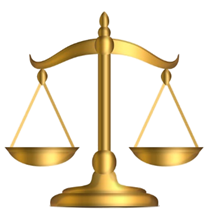 On March, 11 2020, Abdulla’s Company paid cash BD2,000 to creditor Fahad Est. It was recorded in the general journal:
وزارة التربية والتعليم –الفصل الدراسي الثاني 2020-2021م
Accounting 1                                                                         Analyzing and Journalizing Transactions                                                                        Acc. 111
Cash
+ Cash (Debit)
+Account Receivable (Debit)
On Credit
Performed=Provided=Completed
Earned=Rendered (Services)
Example 5
Revenues
+ Revenues (Credit)
D) Performing Services
On March, 14 2020, Abdulla’s Company performed services to customer for BD15,000   cash. It was recorded in the general journal:
On March, 16 2020, Abdulla’s Company provided services to customer Basem for BD9,000 on account. It was recorded in the general journal:
وزارة التربية والتعليم –الفصل الدراسي الثاني 2020-2021م
Accounting 1                                                                         Analyzing and Journalizing Transactions                                                                        Acc. 111
Example 6
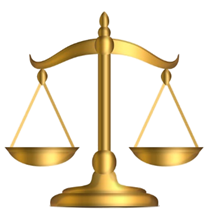 DEBIT
CREDIT
On March, 19 2020, Abdulla’s Company provided services to customer Amaar for BD7,500, received cash BD2,500 and balance on account. It was recorded in the general journal:
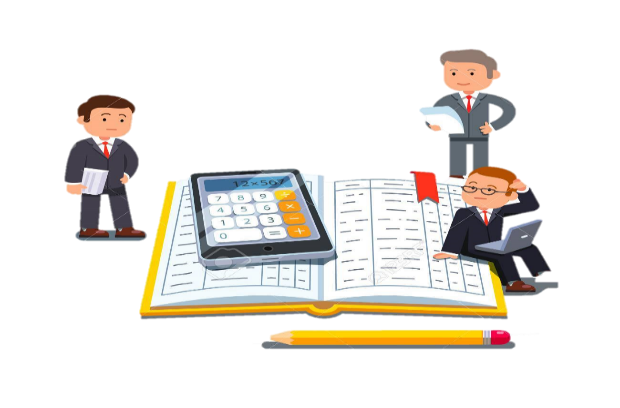 وزارة التربية والتعليم –الفصل الدراسي الثاني 2020-2021م
+ Cash Debit
Accounting 1                                                                         Analyzing and Journalizing Transactions                                                                        Acc. 111
+ Assets
Received Cash from Customer = Debtors=Account Receivable
Example 7
-  Account Receivable (Credit)
-  Assets
E) Receiving from Debtors (Account Receivable):
On March, 23 2020, Abdulla’s Company received cash BD4,000 from customer Amaar. It was recorded in the general journal:
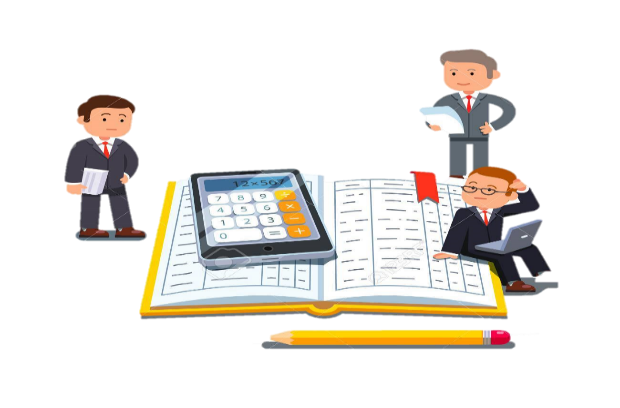 وزارة التربية والتعليم –الفصل الدراسي الثاني 2020-2021م
+ Expenses Debit
Expenses
Accounting 1                                                                         Analyzing and Journalizing Transactions                                                                        Acc. 111
Incurred Expenses
Cash
- Cash Credit
Example 8
On Credit
+ Liability Credit
F) Incurred Expenses
On March, 24 2020, Abdulla’s Company paid cash BD1,800 for salaries expenses. It was recorded in the general journal:
On March, 26 2020, Abdulla’s Company incurred advertising expenses BD600 on account. It was recorded in the general journal:
وزارة التربية والتعليم –الفصل الدراسي الثاني 2020-2021م
Accounting 1                                                                         Analyzing and Journalizing Transactions                                                                        Acc. 111
+ Prepaid Expenses (Debit)
+Assets
Paid in advance for next period
Example 9
-Cash 
(Credit)
- Assets
G) (Prepaid Expenses)
On March, 27 2020, Abdulla’s Company paid BD3,500 cash for a two years’ insurance policy on machines. It was recorded in the general journal:
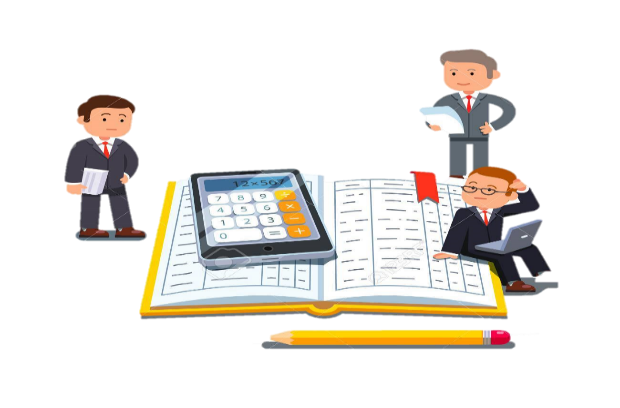 وزارة التربية والتعليم –الفصل الدراسي الثاني 2020-2021م
Accounting 1                                                                         Analyzing and Journalizing Transactions                                                                        Acc. 111
Cash (Debit)
+Assets
Receiving Revenues in Advance
Example 10
+Liability
Unearned Revenues (Credit)
H) (Receiving Revenues in Advance)
On March, 28 2020, Abdulla’s Company received BD4,100 cash advance for services for next three months. It recorded in the general journal: :
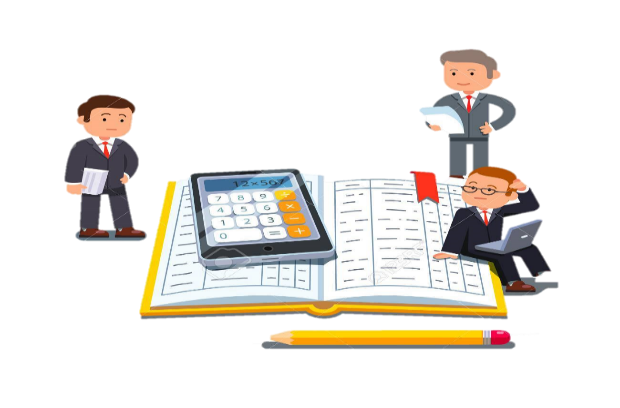 وزارة التربية والتعليم –الفصل الدراسي الثاني 2020-2021م
Accounting 1                                                                         Analyzing and Journalizing Transactions                                                                        Acc. 111
Drawings (Debit)
+ Drawings
Withdrew for personal use
Cash (Credit)
- Cash
Example 11
I) Drawings
On March, 30 2020, Abdulla’s Company withdrew BD600 cash for personal use (private use). It recorded in the general journal:
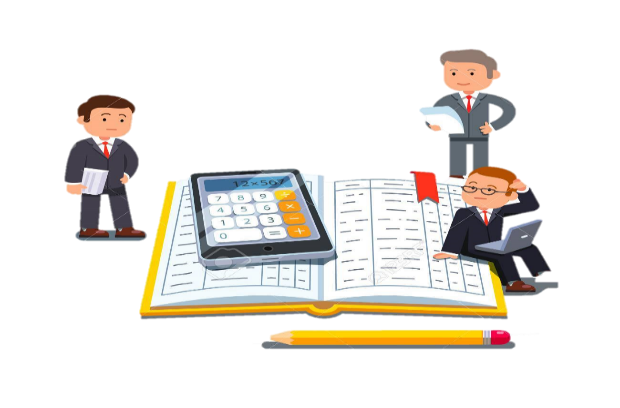 وزارة التربية والتعليم –الفصل الدراسي الثاني 2020-2021م
Accounting 1                                                                         Analyzing and Journalizing Transactions                                                                        Acc. 111
Activity 1
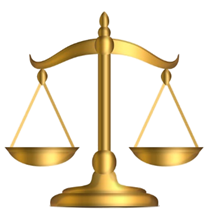 DEBIT
CREDIT
Record the following transactions in the General Journal.
May 03, Issued receipt #215 for services performed BD 20,000.
May 06, Purchased equipment for BD 600 by cheque#1247.
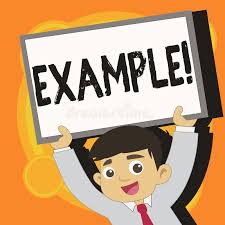 وزارة التربية والتعليم –الفصل الدراسي الثاني 2020-2021م
Accounting 1                                                                         Analyzing and Journalizing Transactions                                                                        Acc. 111
Activity 1: Solution
Record the following transactions in the General Journal
May 03, Issued receipt #215 for services performed BD 20,000.
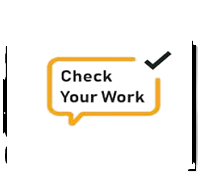 May 06, Purchased equipment for BD 600 by cheque#1247.
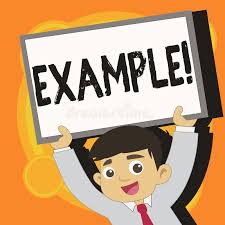 وزارة التربية والتعليم –الفصل الدراسي الثاني 2020-2021م
Accounting 1                                                                         Analyzing and Journalizing Transactions                                                                        Acc. 111
Activity 2
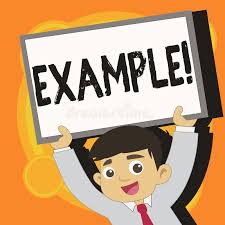 DEBIT
CREDIT
Record the following transactions in the General Journal.
1- May 07, Issued check #234 for BD 1,500 to creditor.
Creditor (A/C PAYABLE )
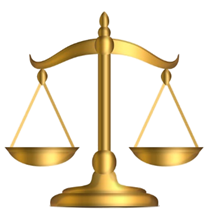 2- May 09, Received check #1239 for BD 3,200 from Debtors.
Debtors (A/C RECEIVABLE)
وزارة التربية والتعليم –الفصل الدراسي الثاني 2020-2021م
Accounting 1                                                                         Analyzing and Journalizing Transactions                                                                        Acc. 111
Activity 2: Solution
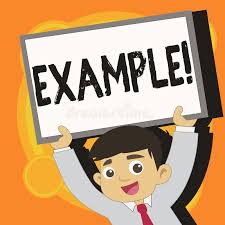 Record the following transactions in the General Journal.
1- May 07,  Issued check #234 for BD 1,500 to creditor
Creditor (A/C PAYABLE )
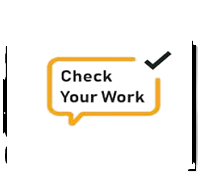 2- May 09, Received check #1239 for BD3,200 from Debtors
Debtors (A/C RECEIVABLE)
وزارة التربية والتعليم –الفصل الدراسي الثاني 2020-2021م
Accounting 1                                                                         Analyzing and Journalizing Transactions                                                                        Acc. 111
Activity 6
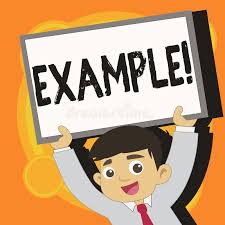 DEBIT
CREDIT
Record the following transactions in the General Journal.
May 11, Issued receipt #78 to Salman for services, BD 100.
Receipt
Issued Receipt- Receive cash
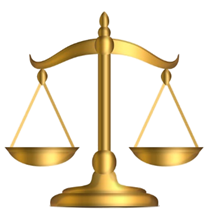 May 13, Received receipt #90 from Salman for buying supplies , BD 100.
Receive Receipt – Pay cash
وزارة التربية والتعليم –الفصل الدراسي الثاني 2020-2021م
Accounting 1                                                                         Analyzing and Journalizing Transactions                                                                        Acc. 111
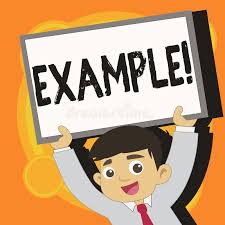 Activity 6: Solution
Record the following transactions in the General Journal.
Receipt
May 11, Issued receipt #78 to Salman for services performed, BD 700
Issued Receipt- Receive cash
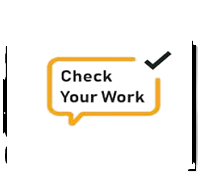 May 13, Received receipt #90 from Salman for buying supplies , BD 300.
Receive Receipt – Pay cash
وزارة التربية والتعليم –الفصل الدراسي الثاني 2020-2021م
Accounting 1                                                                         Analyzing and Journal Transactions                                                                        Acc. 111
Activity 7
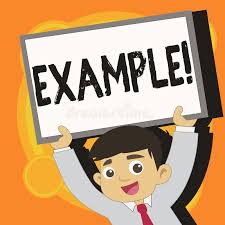 DEBIT
CREDIT
Record the following transactions in the General Journal
Invoice/Bill
May 23, Issued invoice/bill #22 to Jasim for services provided BD1,400.
Issued/sent an invoice- Receivable
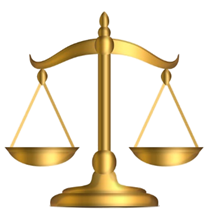 May 27, Received invoice/bill #54 for buying furniture BD 3,000
Received invoice/bill- Payable
وزارة التربية والتعليم –الفصل الدراسي الثاني 2020-2021م
Accounting 1                                                                         Analyzing and Journalizing Transactions                                                                        Acc. 111
Activity 7: Solution
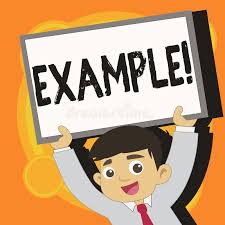 Record the following transactions in the General Journal.
May 23, Issued invoice/bill #22 to Jasim for services provided BD2,400.
Invoice/Bill
Issued/sent an invoice- Receivable
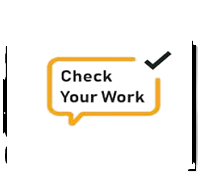 May 27, Received invoice/bill #54 for buying furniture BD 3,000.
Received invoice/bill- 
Payable
وزارة التربية والتعليم –الفصل الدراسي الثاني 2020-2021م
Accounting 1                                                                         Analyzing and Journalizing Transactions                                                                        Acc. 111
Activity 8
General Journal
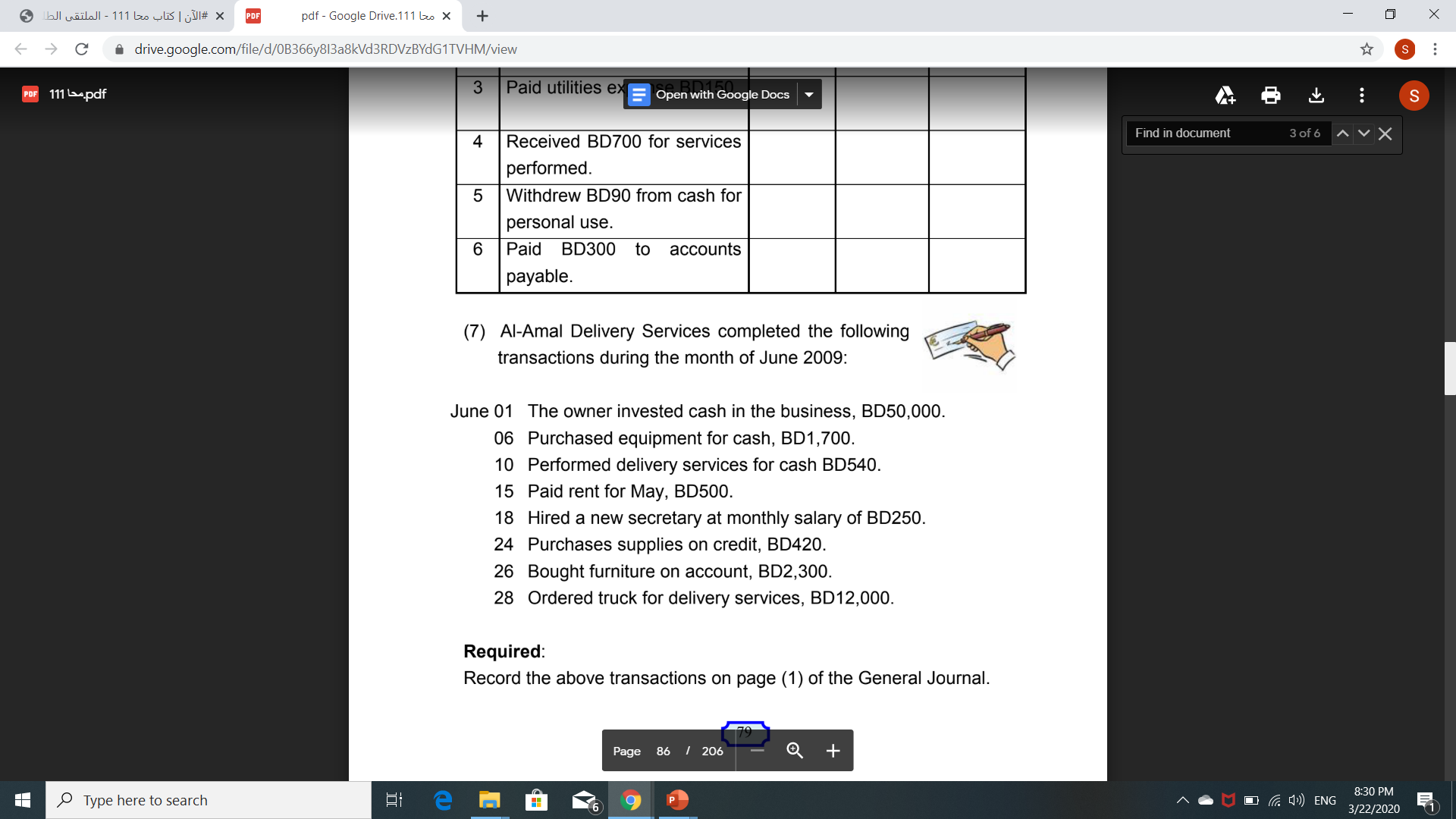 Required:
Prepare the necessary journal entries.
وزارة التربية والتعليم –الفصل الدراسي الثاني 2020-2021م
Accounting 1                                                                         Analyzing and Journalizing Transactions                                                                        Acc. 111
General Journal
Activity 8: Solution
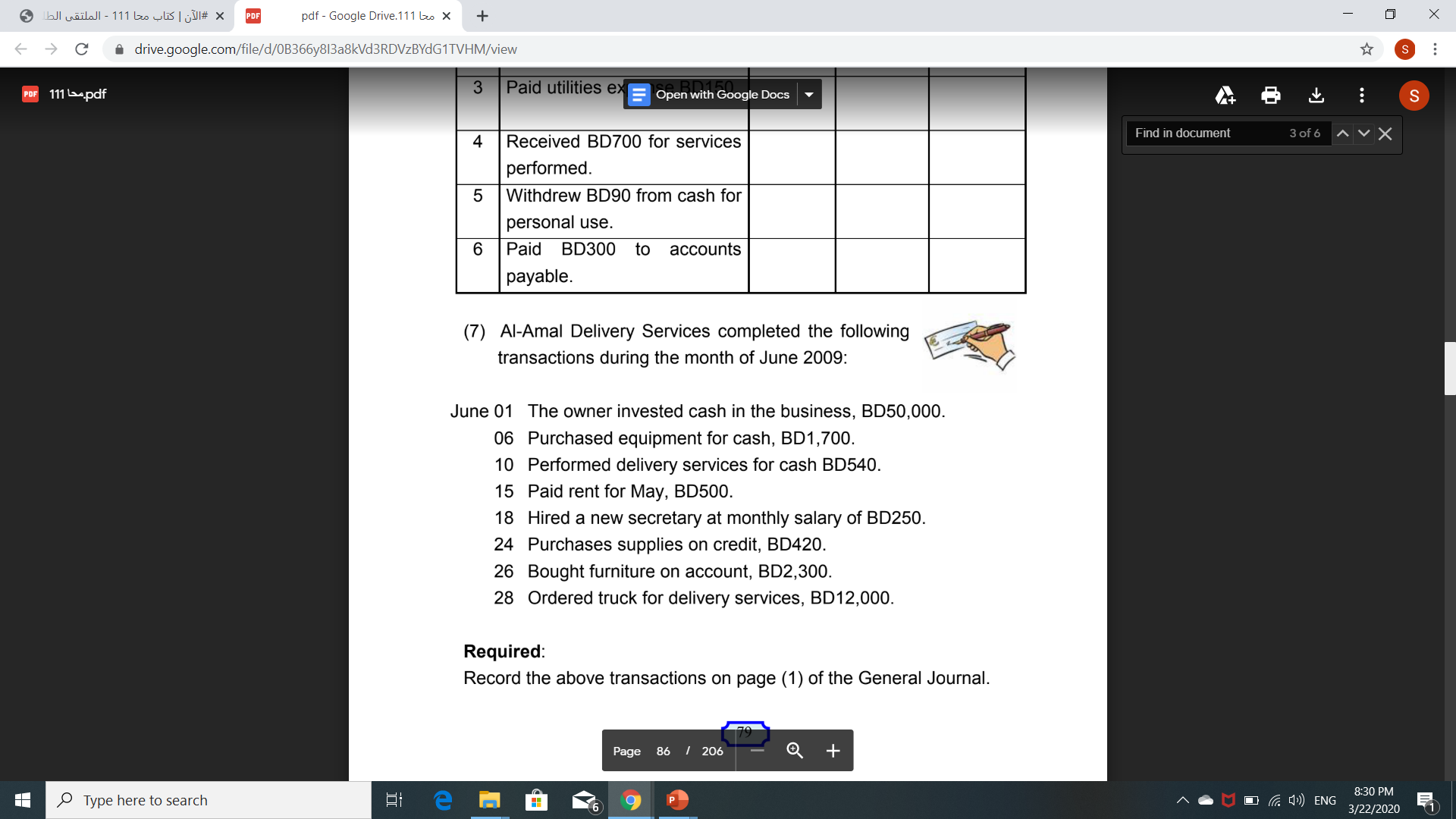 Any transaction including 
( Hired – Ordered - Decided)
No Entry
وزارة التربية والتعليم –الفصل الدراسي الثاني 2020-2021م
Accounting 1                                                                         Analyzing and Journalizing Transactions                                                                        Acc. 111
General Journal
Exercise 3-5 (Workbook page 35 ) :
Hamad started his business on May 1, 2020. The following selected events and transactions occurred during May.
May 1: Invested BD35,000 cash and BD5000 on equipment in the business.
May 3: Purchased building BD64,000 from Salman /Paid cash BD34,000 and balance on credit.
May 6: Ordered supplies BD2,000 from Ebrahim.
May 8: Completed services to customer for BD34,800 cash.
May 9: Incurred advertising expenses BD1,100 on account.
May 10: Paid the amount due to creditor Salman.
May 15: Paid salaries BD1,400 for cash.
May 18: Withdrew cash BD2,300 for private use.
Required: Journalize May transactions.
وزارة التربية والتعليم –الفصل الدراسي الثاني 2020-2021م
Accounting 1                                                                         Analyzing and Journalizing Transactions                                                                        Acc. 111
General Journal
Exercise 3-5 (Workbook page 35 ) Solution :
Hamad started his business on May 1, 2020. The following selected events and transactions occurred during May.

May 1: Invested BD35,000 cash and BD5000 on 
            equipment in the business.
May 3: Purchased building BD64,000 from Salman,  
            paid cash BD34,000 and balance on credit.
May 6: Ordered supplies BD2,000 from Ebrahim.
May 8: Completed services to customer for  
             BD34,800 cash.
May 9: Incurred advertising expenses BD1,100 on 
            account.
May 10: Paid the amount due to creditor Salman.
May 15: Paid salaries BD1,400 for cash.
May 18: Withdrew cash BD2,300 for private use.

Required: Journalize May transactions.
وزارة التربية والتعليم –الفصل الدراسي الثاني 2020-2021م
Accounting 1                                                                         Analyzing and Journalizing Transactions                                                                        Acc. 111
End of Lesson
The student achieved the objectives:
Explain the purpose of the general journal.
Identify the basic steps in the recording process.
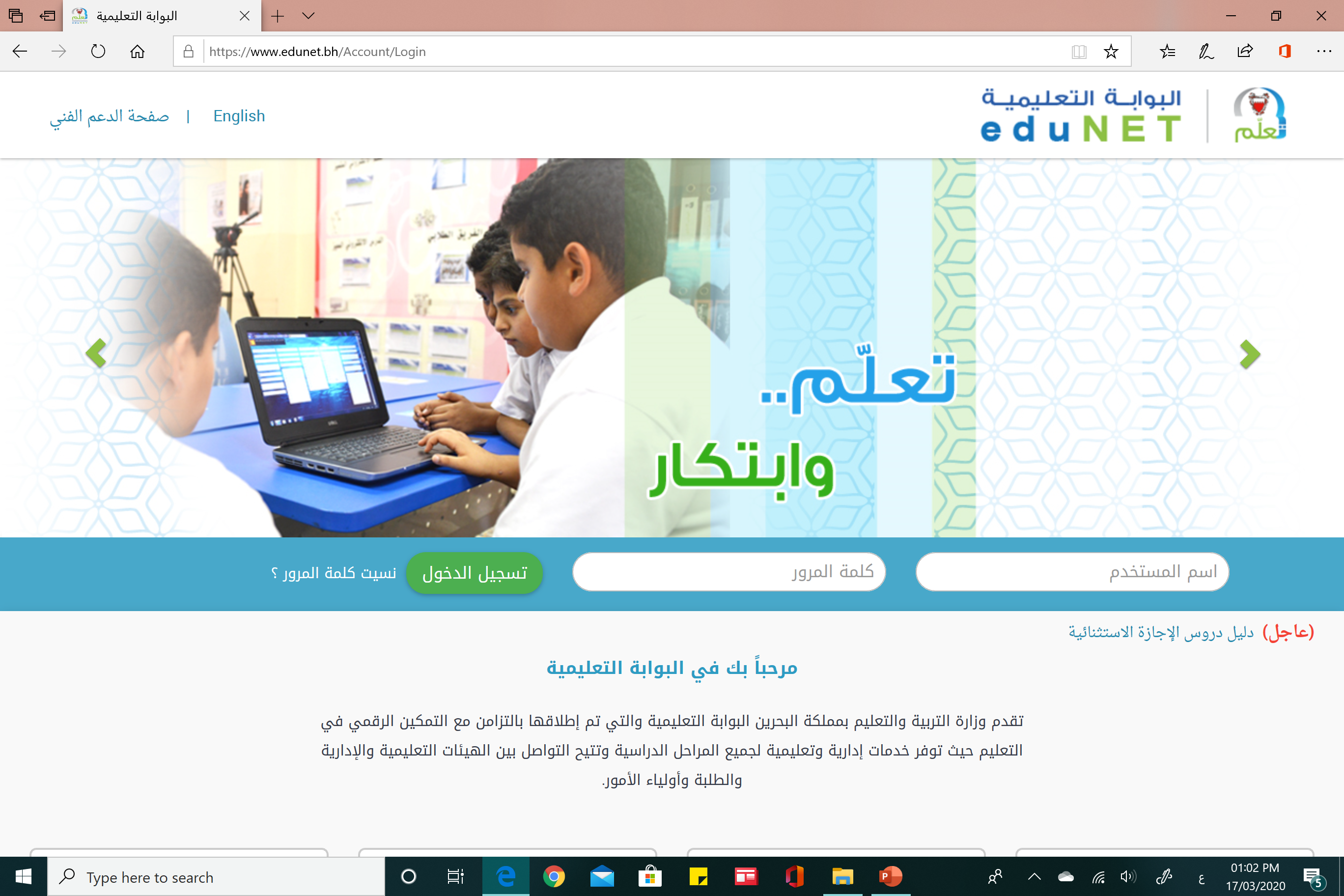 لمزيد من المعلومات:

www.Edunet.com1- زيارة البوابة التعليمية 
2- حل أسئلة وأنشطة الكتاب المدرسي.
وزارة التربية والتعليم –الفصل الدراسي الثاني 2020-2021م